QUAD: Quadratic-Bound-Based Kernel Density Visualization
(Edison) Tsz Nam Chan1,	Reynold Cheng1, 	 Man Lung Yiu2

1University of Hong Kong	2Hong Kong Polytechnic University
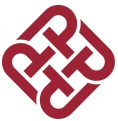 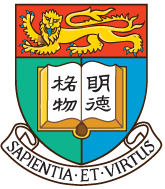 1
[1] T. N. Chan, R. Cheng and M. L. Yiu “QUAD: Quadratic-Bound-Based Kernel Density Visualization” Under submission to SIGMOD2020
Why Kernel Density Visualization (KDV)?
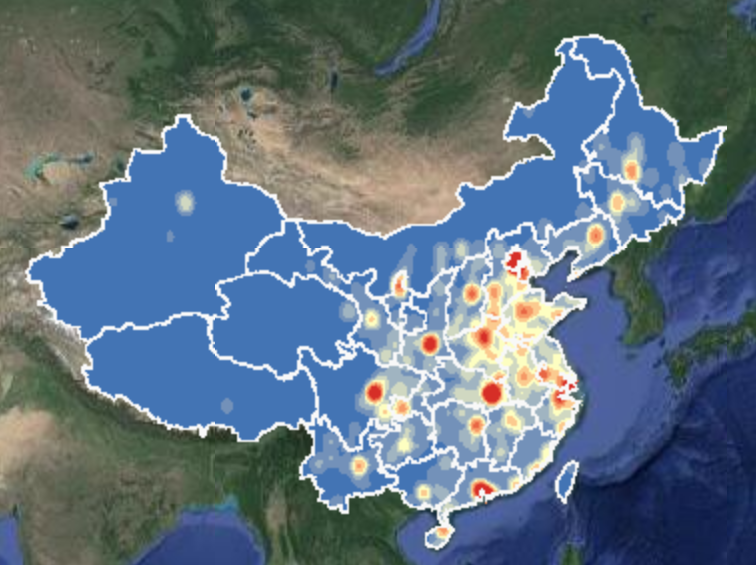 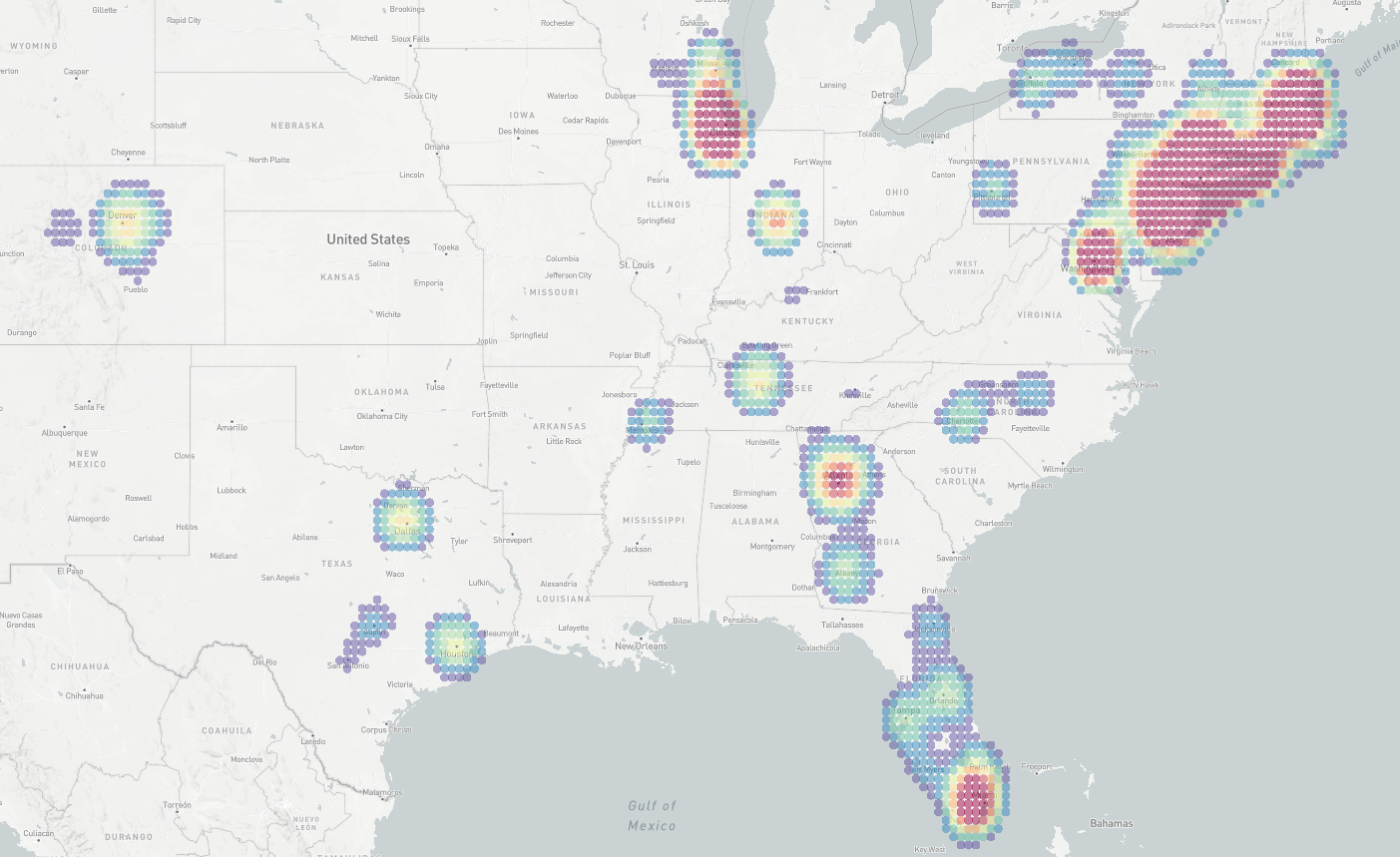 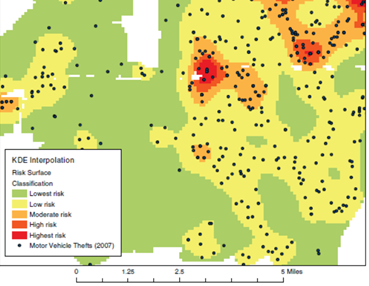 (a) Visualization of COVID-19 cases
(b) Visualization of crime events
[1] http://drr.ikcest.org/knowledge_service/ncp.html
[2] T. N. Chan, P. L. Ip, L. H. U, W. H. Tong, S. Mittal, Y. Li and R. Cheng. “IKDV-SYS: A System for Near Real-Time Interactive Kernel Density Visualization” Under submission to VLDB, 2020.
Project link of [2]: https://edisonchan2013928.github.io/My-homepage/system/IKDV-SYS.html
Video link of [2]: https://www.youtube.com/watch?v=2xN9fbl61Sw 
[3] T. Hart and P. Zandbergen “Kernel density estimation and hotspot mapping Examining the influence of interpolation method, grid cell size, and bandwidth on crime forecasting”, International Journal of Police Strategies and Management 2014
2
What is KDV?
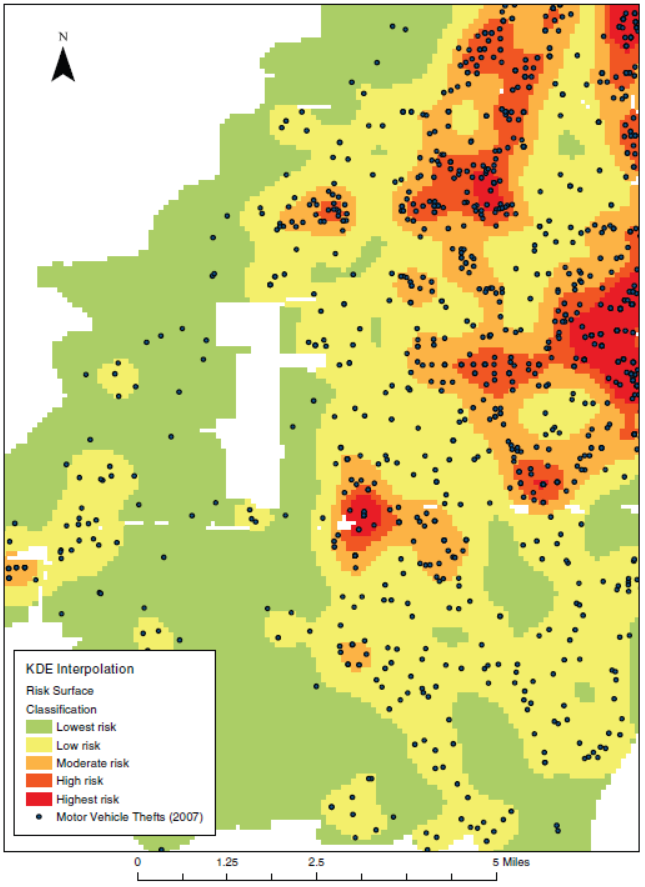 2D pixel
weighting
Euclidean distance
dataset
constant
3
[1] T. Hart and P. Zandbergen “Kernel density estimation and hotspot mapping Examining the influence of interpolation method, grid cell size, and bandwidth on crime forecasting”, International Journal of Police Strategies and Management 2014
What is KDV?
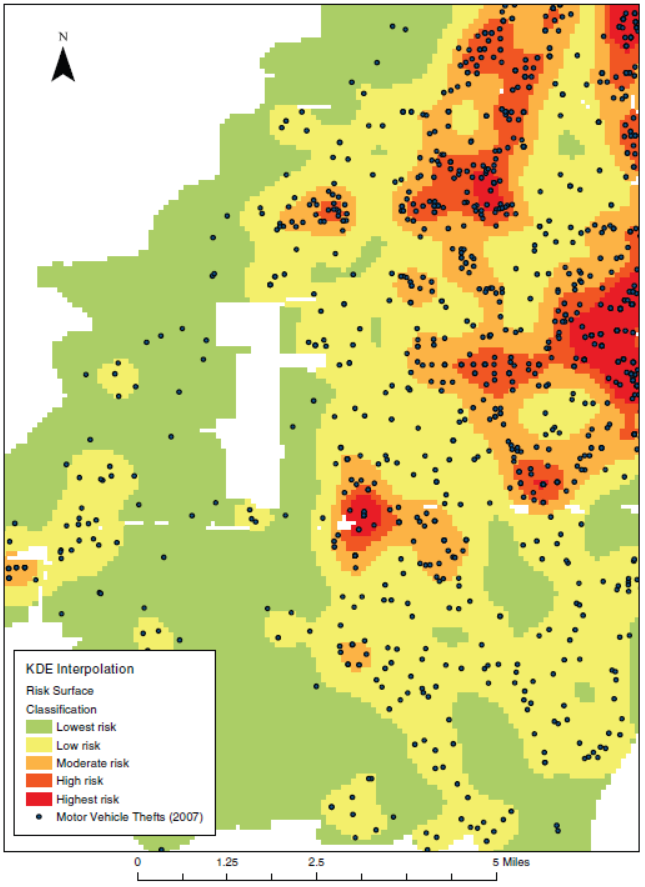 T. Hart and P. Zandbergen “Kernel density estimation and hotspot mapping Examining the influence of interpolation method, grid cell size, and bandwidth on crime forecasting”, International Journal of Police Strategies and Management 2014
4
Evaluating Exact KDV is expensive!
Perrot et al. [1]: “…computing the exact density function of 1 million points on a 2 mega pixels screen (1920x1080) requires 2 trillion operations.”
5
[1] A. Perrot, R. Bourqui, N. Hanusse, F. Lalanne, and D. Auber. Large interactive visualization of density functions on big data infrastructure. In LDAV, pages 99–106, 2015.
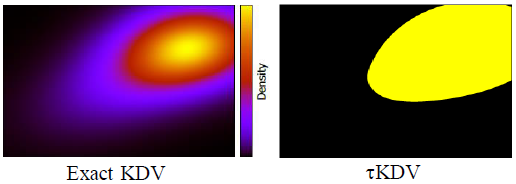 6
How to speed up?
UB(q)

UB(q)
LB(q)

LB(q)
Requirements:
Fast to compute
As tight as possible
7
[1] E. Gan and P. Bailis. “Scalable kernel density classification via threshold based pruning” SIGMOD2017
[2] T. N. Chan, M. L. Yiu and L. H. U “KARL: Fast Kernel Aggregation Queries” ICDE2019
The State-of-the-art Bound functions (KARL)
xi
Time complexity: O(|P|d)-time
x1
Tangent Bound:
x2
x3
function 
exp(–x)
xi
optimized tangent line (at t):
EL(x)=mx + c
Time complexity: O(d)-time
8
[1] T. N. Chan, M. L. Yiu and L. H. U “KARL: Fast Kernel Aggregation Queries” ICDE2019
Weakness of KARL
function value
x1
Gap
x2
x3

9
Our proposal: QUAD
function value
(t, exp(-t))
What is the time complexity of QUAD?
10
O(d2)-time Tighter Quadratic Bound
Tightness
Exact
xi
QUAD
KARL
xi
xi
Time
Time complexity: O(d2)-time
O(|P|d)
O(d)
O(d2)
O(d2) is nothing for KDV-based applications:
Human can only visualize at most 3 dimensions, the dimensionality d of the dataset is at most 3.
11
Experimental Results for KDV
We only report the results with the running time <7200sec.
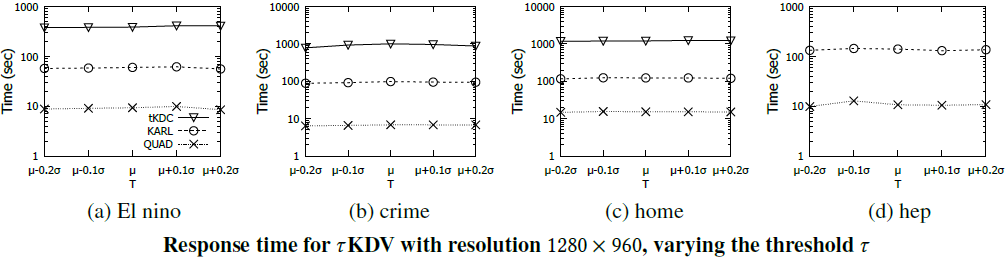 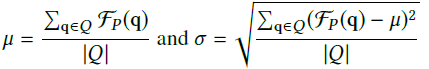 12
tKDC: E. Gan and P. Bailis. "Scalable kernel density classification via threshold based pruning" SIGMOD2017
KARL: T. N. Chan, M. L. Yiu and L. H. U “KARL: Fast Kernel Aggregation Queries” ICDE2019
Our Near Real-Time System: IKDV-SYS (based on QUAD)
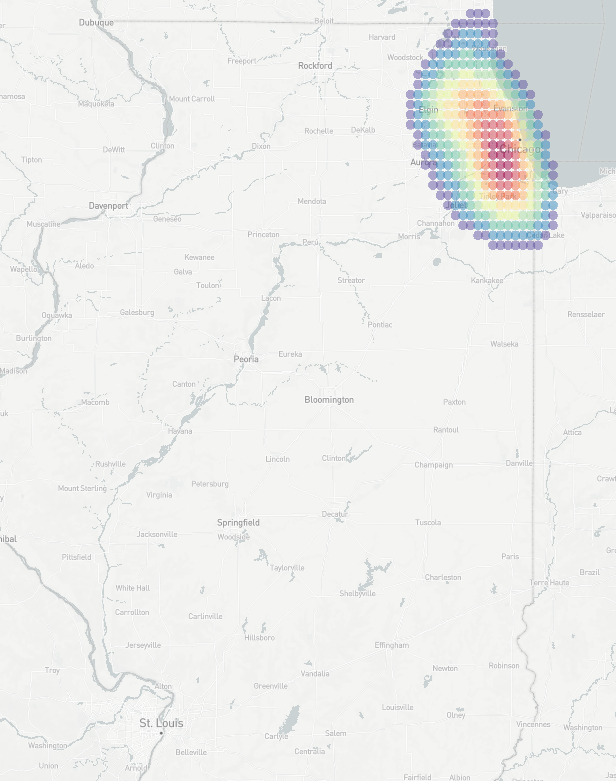 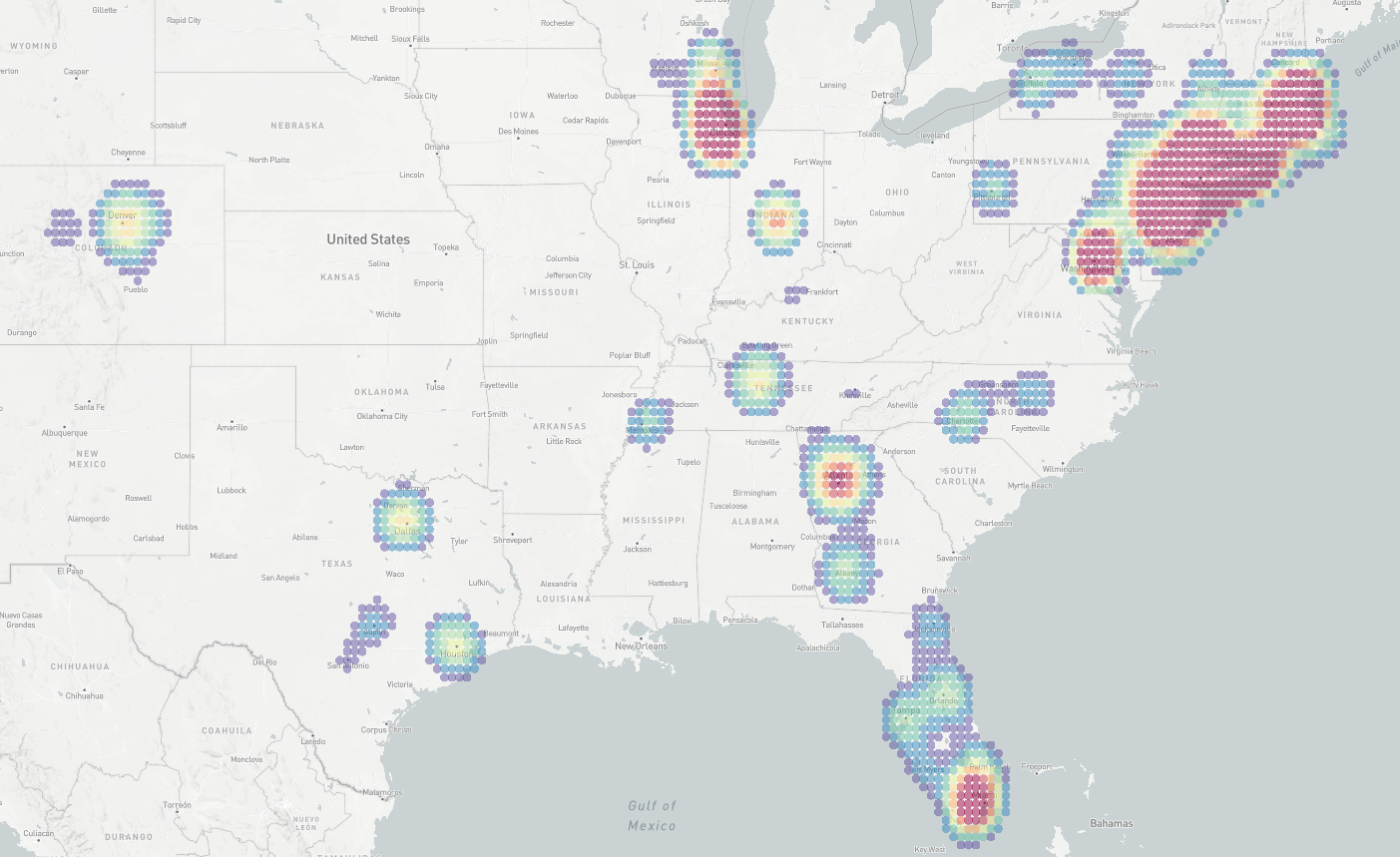 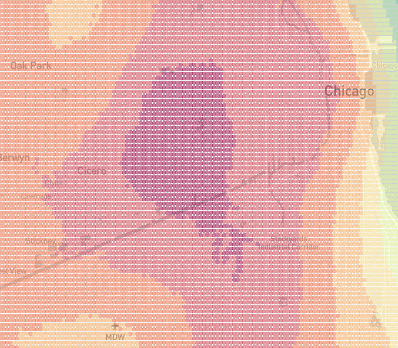 zoom in
zoom in
City level (Chicago)
Country level
Province level (Illinois)
[1] T. N. Chan, P. L. Ip, L. H. U, W. H. Tong, S. Mittal, Y. Li and R. Cheng. “IKDV-SYS: A System for Near Real-Time Interactive Kernel Density Visualization” Under submission to VLDB, 2020.
Project link of [1]: https://edisonchan2013928.github.io/My-homepage/system/IKDV-SYS.html
Video link of [1]: https://www.youtube.com/watch?v=2xN9fbl61Sw
13
Conclusion and Future Work
Conclusion:
Theoretically tighter bounds (QUAD) compared with KARL
Achieve at least one-order-of-magnitude speedup, compared with state-of-the-art solutions
Future Work:
Can we support some important and timely applications, using QUAD? (done, [1])
Can we support other types of feature-based kernel functions? (done, [2])
Can we extend our methods to training phase of kernel methods? (ongoing)
Can we support other types of kernel-based models (e.g., kernel clustering)? (ongoing)
Can we support the prediction phase of graph-based kernel methods? (not start yet)
[1] T. N. Chan, P. L. Ip, L. H. U, W. H. Tong, S. Mittal, Y. Li and R. Cheng. “IKDV-SYS: A System for Near Real-Time Interactive Kernel Density Visualization” Under submission to VLDB, 2020.
Project link of [1]: https://edisonchan2013928.github.io/My-homepage/system/IKDV-SYS.html
Video link of [1]: https://www.youtube.com/watch?v=2xN9fbl61Sw 
[2] T. N. Chan, L. H. U, R. Cheng, M. L. Yiu, S. Mittal. “Efficient Algorithms for Kernel Aggregation Queries” TKDE, Minor Revision
14